Plan National de Formation - 16 janvier 2019
CYCLE TERMINAL DES  SCIENCES DE L’INGÉNIEUR
PROPOSITION DE PROGRESSION
[Speaker Notes: Bonjour à toutes et à tous, 
Isabelle Brunel, Christophe Banting et moi-même Philippe Onesti vous proposons une progression pédagogique autour de ce nouveau programme de SI]
PROPOSITION DE PROGRESSION
Objectifs de cette proposition : 
se confronter à la faisabilité du programme dans le temps imparti.
Horaires officiels :
	- 4h en première ;
	- 6h en terminale.
Organisation temporelle de la proposition : 
	-  50 % des heures hebdomadaires en classe entière ;
	-  50 % des heures hebdomadaires en groupes à effectifs réduits (activités expérimentales, 	    simulations, projet).
Un programme ambitieux pour un nombre d’heures d’enseignement restreint
nécessité d’une densification de nos enseignements.
Il faut adapter notre pédagogie :
	- activités expérimentales recentrées sur l’objectif pour être plus efficace;
	- intensification du travail personnel des élèves ; 
	- s’appuyer sur le programme de technologie du collège et la SNT.
[Speaker Notes: L’objectif de notre proposition est de se confronter à la faisabilité du programme dans le temps imparti.
Dans un contexte contraint : perte de 30% des heures de SI, volonté de renforcer l’approche scientifique du programme, mise en place de nouveaux enseignements (ioT, IA…) pour moderniser le programme.

L’organisation temporelle de la proposition dépend de l’autonomie des établissements. Nous nous sommes positionnés sur une répartition probable des heures entre les heures classe entière et celles à effectif réduit.

Pour aider à la mise en place du programme et assurer sa faisabilité : 
Recentrer les activités sur des objectifs facile à identifier pour les élèves qui ne nécessite pas forcément des temps longs de formation et sortir du schéma 1 séance=1 activité et accepter plusieurs activités par séance (simulation, expérimentation, communication et synthèse) ;
Inciter les élèves à intensifier les phases de travail personnel ;
Sensibiliser davantage les collègues professeurs sur la place de ce programme en continuité avec les contenus du programme de technologie de collège et du programme de SNT de seconde.]
PROPOSITION DE PROGRESSION
A noter sur cette proposition :

- des compétences et connaissances associées n’apparaissent  pas car elles sont transversales : 
analyser un scénario d’usage et expériences utilisateurs ;
quantifier et analyser des écarts de performances entre les valeurs attendues, les valeurs mesurées et les valeurs obtenues par simulation ;
mettre en œuvre une simulation numérique ;
valider un modèle numérique ;
communiquer.

- des phases d’évaluation sont prévues pour chaque séquence ;

- des phases de remédiation sont inclues durant les séquences.
[Speaker Notes: Sur les diapositives « séquences » que l’on va vous proposer, certaines compétences et connaissances n’apparaissent que sur les première séquences d’apprentissage et ne sont donc pas systématiquement répétées sur les diapositives suivantes.

Citer que quelques compétences parmi les 5 : quantifier et analyser des écarts de performances, communiquer.

Les phases d’évaluation et de remédiation n’ont pas été placées chronologiquement dans chaque séquence mais comptabilisées de manière globale  pour chacune des séquences : garder de la souplesse de manière à faire des petites évaluations et remédiations successives durant la formation des élèves.]
PROPOSITION DE PROGRESSION
Thèmes des séquences issus des thématiques du programme : un contexte d’étude.
Les territoires et les produits intelligents, la mobilité des personnes et des biens :
les structures et les enveloppes ;
les réseaux de communication et d’énergie ;
les objets connectés, l’internet des objets ;
les mobilités des personnes et des biens.

L’humain assisté, réparé, augmenté :
les produits d’assistance pour la santé et la sécurité ;
l’aide et la compensation du handicap ;
l’augmentation des performances du corps humain.

Le design responsable et le prototypage de produits innovants :
l’ingénierie design de produits innovants ;
le prototypage d’une solution imaginée en réalité matérielle ou virtuelle ;
les applications numériques nomades.
Activités principalement de  projet
[Speaker Notes: On rentre dans la progression qui est proposée par les thématiques et non par les connaissances : cela permet de proposer une progression plus attractive et illustre le caractère pluriel des sciences de l’ingénieur. 

Les thématiques proposées dans le programme illustrent le monde actuel et son évolution, la progression s’inscrit ainsi dans ce contexte riche et motivant.

Il faudra veiller à ce que les professeurs choisissent des support issus de ces thématiques dans les activités proposées.]
ANNEE DE PREMIÈRE : 4H PAR SEMAINE
Ecrit de première
CHALLENGE 12H
Séquence 1
Séquence 3
Séquence 4
Séquence 5
Séquence 6
Séquence 2
6 semaines
5 semaines
4 semaines
4 semaines
5 semaines
5 semaines
Des applications nomades à l’intelligence artificielle
Les objets connectés
L’assistance pour la santé
Les échanges et communications  d’informations
Les nouvelles mobilités individuelles
L’assistance aux personnes
ANNEE DE TERMINALE : 6H PAR SEMAINE
Ecrit de Terminale
PROJET 12H
PROJET 12H
Séquence 7
Séquence 8
PROJET 12H
Séquence 10
Séquence 11
Séquence 12
Séquence 9
PROJET 12H
Séquence 13
3 semaines
4 semaines
3 semaines
4 semaines
3 semaines
3 semaines
4 semaines
Les structures, enveloppes et systèmes mécaniques
Les produits intelligents
L’énergie au service des territoires
Les réseaux et l’internet des objets
L’homme augmenté
Les mobilités collectives
Mobilités des personnes et des biens
Grand oral
[Speaker Notes: La présentation s’appuie sur deux frises chronologiques pour illustrer le programme du cycle terminal de l’enseignement des SI. Les deux années du cycle constitue un tout cohérent.

Nous avons précisé les phases d’évaluation qui apportent des repères temporels.

Nous avons dû faire une estimation des durées de chaque séquence en s’appuyant :
sur les compétences que nous avons choisi d’y développer ;
sur les connaissances qui y sont associées ;
Et sur notre expérience de terrain.

Je vais vous présenter pour la première frise, les contenus de chaque séquence en essayant de vous sensibiliser sur les axes nouveaux du programme et je laisserai la parole à Christophe pour la seconde.]
5 semaines
6 semaines
5 semaines
5 semaines
CHALLENGE 12H
4 semaines
4 semaines
Les objets connectés
L’assistance pour la santé
Les échanges et communications  d’informations
Des applications nomades à l’intelligence artificielle
Les nouvelles mobilités individuelles
L’assistance aux personnes
Première - Séquence 1
Les nouvelles mobilités individuelles
Organisation : 5 x (2h + 2h) d’apprentissage / 2h d’évaluation répartie / 2h de remédiation répartie
Compétences développées
Analyser le besoin, l’organisation matérielle et fonctionnelle d’un produit par une démarche d’ingénierie système
Caractériser la puissance et l’énergie nécessaire au fonctionnement d’un produit ou un système
Repérer les échanges d’énergie sur un diagramme structurel
Caractériser les grandeurs physiques en entrées – sorties d’un modèle multi-physique (transmission de puissance)
Associer un modèle aux composants d’une chaîne de puissance
Modéliser sous une forme graphique un circuit
Déterminer les grandeurs flux (courant) et effort (tension) dans un circuit électrique
Prévoir l’ordre de grandeur de la mesure
Conduire des essais en toute sécurité à partir d’un protocole expérimental fourni
Supports d’activités
Trottinettes électriques
Skates électriques
Gyropode
Tri’Ode (SI 2016)
Connaissances principales associées
Analyse structurelle, grandeurs physiques mobilisées par le fonctionnement d’un produit
Grandeurs d’effort et de flux liées à la nature des procédés, énergie, puissance instantanée et moyenne
Circuit électrique, lois de Kirchhoff, lois de comportement
Gamme d’appareils de mesure et capteurs, règles de raccordement des appareils de mesure et des capteurs
[Speaker Notes: Un point sur la lecture des indications organisationnelles : 
On propose une séquence sur 5 semaines d’apprentissage avec 2h en classe entière et 2h en effectif réduits pour des activités expérimentales et de simulation et 1 semaine d’évaluation/remédiation (volume horaire réparti sur l’ensemble des 5 semaines de formation).

Autour des mobilités individuelles, cette séquence est axée autour de :
L’étude de la chaîne de puissance. On évolue en ne dissociant pas les grandeurs de flux et les grandeurs d’efforts de la chaîne de puissance;
On intègre rapidement la notion de modèle multi-physique : identifier les différents blocs et composants d’une chaîne de puissance.

Les systèmes illustrant cette séquence : trottinettes et skate électriques, gyropodes.]
5 semaines
6 semaines
5 semaines
5 semaines
CHALLENGE 12H
4 semaines
4 semaines
Les objets connectés
L’assistance pour la santé
Les échanges et communications  d’informations
Des applications nomades à l’intelligence artificielle
Les nouvelles mobilités individuelles
L’assistance aux personnes
Première - Séquence 2
L’assistance pour la santé
Organisation : 4 x (2h + 2h) d’apprentissage / 2h d’évaluation répartie / 2h de remédiation répartie
Compétences développées
Analyser le besoin, l’organisation matérielle et fonctionnelle d’un produit par une démarche d’ingénierie système
Modéliser les mouvements
Modéliser sous une forme graphique une structure, un mécanisme ou un circuit
Déterminer les grandeurs géométriques et cinématiques d’un mécanisme
Quantifier les performances d’un objet réel ou imaginé en résolvant les équations qui décrivent le fonctionnement théorique
Représenter une solution originale
Supports d’activités 
tapis de course
Exosquelette de rééducation
Tensiomètre (SI 2013)
Connaissances principales associées
Trajectoires et mouvements, liaisons (en lecture), schéma cinématique (en lecture)
Positions, vitesses et accélérations linéaire et angulaire sous forme vectorielle
Champ des vitesses, composition des vitesses dans le cas d’une chaîne ouverte 
Loi d’entrée-sortie d’un mécanisme dans le cas d’une chaîne fermée (fermeture géométrique)
Méthodes de résolution analytique et numérique
Modeleur volumique
[Speaker Notes: En s’intéressant au thème de l’assistance pour la santé : cette seconde séquence investi le champs du comportement cinématique d’un produit.

On y intègre également un élément nouveau du nouveau programme de SI qu’est la démarche d’ingénierie système autour d’outil tel que le SysML.

Aussi, les élèves sont amenés à proposer des croquis, des schémas des modélisations 3D concernant des structures de mécanismes, des circuits (études des trajectoires par exemple).

Une évolution concernant l’exigence scientifique du programme s’illustre par le travail autour de la fermeture géométrique d’un système qui impose des maîtrise sur le paramétrage, les vecteurs, projections, trigonométrie… 

Les systèmes illustrant cette séquence : tapis de course, exosquelette de rééducation.]
5 semaines
6 semaines
5 semaines
5 semaines
CHALLENGE 12H
4 semaines
4 semaines
Les objets connectés
L’assistance pour la santé
Les échanges et communications  d’informations
Des applications nomades à l’intelligence artificielle
Les nouvelles mobilités individuelles
L’assistance aux personnes
Première - Séquence 3
Les échanges et communications d’informations
Organisation : 3 x (2h + 2h) d’apprentissage / 2h d’évaluation répartie / 2h de remédiation répartie
Compétences développées
Analyser le besoin, l’organisation matérielle et fonctionnelle d’un produit par une démarche d’ingénierie système
Caractériser les échanges d’informations
Instrumenter tout ou partie d’un produit en vue de mesurer les performances
Relever les grandeurs caractéristiques d’un protocole de communication
Connaissances principales associées
Supports d’activités 
Station météorologique
Pilote automatique
Télescope Astrolab
Natures et caractéristiques des  signaux
Paramétrage d’une chaîne d’acquisition
Carte microcontrôleur
Caractéristiques des signaux
[Speaker Notes: Cette séquence est axée sur les échanges d’informations au sein d’un produit. On est dans une démarche  « acquérir>traiter>communiquer ».

Le domaine de l’information numérique prenant de l’ampleur dans le programme, on s’y intéresse au plus tôt afin de familiariser les élèves. 

Par ailleurs, le « challenge » prévu après cette séquence, nécessite de la part des élèves des compétences dans l’acquisition et le traitement de l’information.

Les systèmes illustrant cette séquence : Station météorologique, télescope Astrolab.


Les protocoles de communication peuvent étudiés par le biais de bus de communication (I2C, CAN, RS232) ou de trames (ethernet, WIFI, LoRA). 
Il est possible d’utiliser des matériels pour analyser les trames (analyseur de trames, logiciels de capture de trames) afin de décoder une partie d’une trame (paquet, adresse).]
5 semaines
6 semaines
5 semaines
5 semaines
CHALLENGE 12H
4 semaines
4 semaines
Les objets connectés
L’assistance pour la santé
Les échanges et communications  d’informations
Des applications nomades à l’intelligence artificielle
Les nouvelles mobilités individuelles
L’assistance aux personnes
Première - Challenge
Organisation : 3 x (2h + 2h) ou 3 x 4h en effectif réduit  (fonction de l’autonomie des établissements)
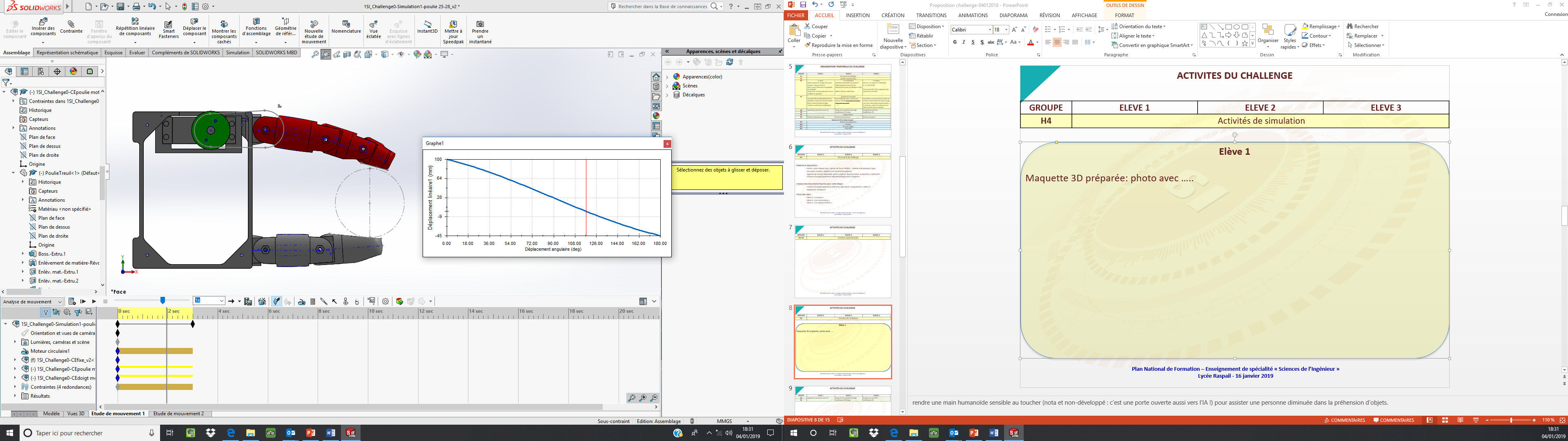 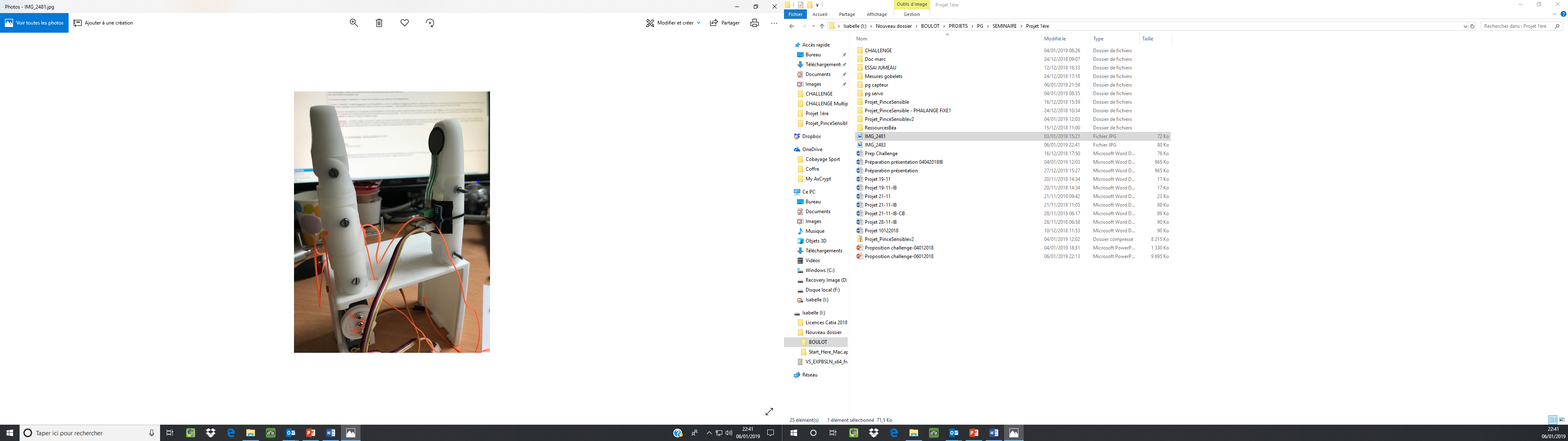 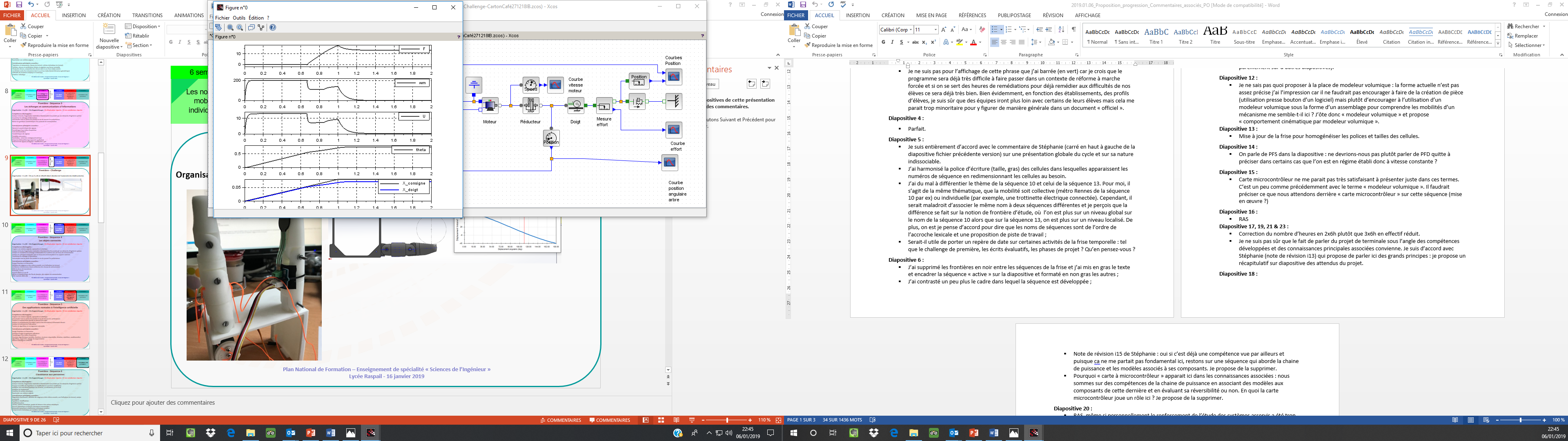 [Speaker Notes: Le challenge de première est placé avant le choix de la spécialité de terminale pour faire vivre l’expérience du projet aux élèves avant leur décision.

Il sera un élément clef à l’orientation des élèves pour le choix de la spécialité SI en terminale.

Cela a été présenté précédemment par mes collègues Isabelle et Christophe.]
5 semaines
6 semaines
5 semaines
5 semaines
CHALLENGE 12H
4 semaines
4 semaines
Les objets connectés
L’assistance pour la santé
Les échanges et communications  d’informations
Des applications nomades à l’intelligence artificielle
Les nouvelles mobilités individuelles
L’assistance aux personnes
Première - Séquence 4
Les objets connectés
Organisation : 3 x (2h + 2h) d’apprentissage / 2h d’évaluation répartie / 2h de remédiation répartie
Compétences développées
Analyser le besoin, l’organisation matérielle et fonctionnelle d’un produit par une démarche d’ingénierie système
Analyser et caractériser les échanges d’information d’un système avec un réseau de communication
Analyser les principaux protocoles pour un réseau de communication et les supports matériels
Caractériser les échanges d’informations
Instrumenter tout ou partie d’un produit en vue de mesurer les performances
Connaissances principales associées
Architecture client/serveur, cloud, architecture des réseaux de communication
Débit et vitesse de transmission
Protocoles, trames
Supports filaires et sans fil
Natures et caractéristiques des flux de données, des supports de communication
Débit maximal, débit utile
Supports d’activités 
Pommeau de douche « Hydrao »
[Speaker Notes: Les connaissances abordées dans cette séquence autour des « objets connectés » ne sont pas nouvelles en soient mais sont surtout renforcées par rapport à l’ancien programme.
C’est le contexte d’étude qui s’est modernisé : les objets connectés.

Ici on s’intéresse à la manière dont l’objet connecté communique avec d’autres objets connectés et avec son environnement (réseau, cloud).

On remarque que le programme SNT de seconde aborde la  thématique « informatique embarquée et objets connectés ».
On va donc se servir des connaissances déjà acquises et sensibilisant à la dimension de produit et d’objet (connecté).

Les systèmes illustrant cette séquence : pommeau de douche « hydrao » qui sera le support d’une présentation sur les objets connectés.]
5 semaines
6 semaines
5 semaines
5 semaines
CHALLENGE 12H
4 semaines
4 semaines
Les objets connectés
L’assistance pour la santé
Les échanges et communications  d’informations
Des applications nomades à l’intelligence artificielle
Les nouvelles mobilités individuelles
L’assistance aux personnes
Première - Séquence 5
Des applications nomades à l’intelligence artificielle
Organisation : 4 x (2h + 2h) d’apprentissage / 2h d’évaluation répartie / 2h de remédiation répartie
Compétences développées
Imaginer une solution originale, appropriée et esthétique 
Instrumenter tout ou partie d’un produit en vue de mesurer les  performances
Traduire le comportement attendu ou observé d’un objet
Analyser le comportement d’un objet à partir d’une description à événements discrets
Analyser le traitement de l’information
Traduire un algorithme en un programme exécutable
Supports d’activités
Mini robot « sphèro Bolt »
Drone « Dji Tello Edu »
Maison intelligente
Connaissances principales associées
Design d’interface et d’interaction
Scénarios d’usage et expériences utilisateurs
Paramétrage d’une chaîne d’acquisition
Structures algorithmiques (variables, fonctions, structures séquentielles, itératives, répétitives, conditionnelles)
Algorithme, programme, langage de programmation 
Notions d’intelligence artificielle
[Speaker Notes: Nous restons encore dans le domaine du numérique avec ici un axe sur le développement d’applications informatiques nomades et l’apport de notions sur l’intelligence artificielle (nouveau dans ce programme )

La partie programmation prend toute sa place ici et est accompagnée par une approche design d’interface et d’interaction.
L’approche design, nouveauté du programme, permet d’imaginer des solutions d’applications au plus proches des besoins de l’utilisateur. 

Cette approche design sera développée plus tard dans l’après-midi.

Les systèmes illustrant cette séquence : Drone programmable, mini robot programmable, concept de maison intelligente]
5 semaines
6 semaines
5 semaines
5 semaines
CHALLENGE 12H
4 semaines
4 semaines
Les objets connectés
L’assistance pour la santé
Les échanges et communications  d’informations
Des applications nomades à l’intelligence artificielle
Les nouvelles mobilités individuelles
L’assistance aux personnes
Première - Séquence 6
L’assistance aux personnes
Organisation : 4 x (2h + 2h) d’apprentissage / 2h d’évaluation répartie / 2h de remédiation répartie
Compétences développées
Analyser le besoin, l’organisation matérielle et fonctionnelle d’un produit par une démarche d’ingénierie système
Proposer et justifier des hypothèses ou simplification en vue d’une modélisation
Modéliser sous une forme graphique une structure, un mécanisme ou un circuit
Modéliser les mouvements
Modéliser les actions mécaniques
Représenter une solution originale
Connaissances principales associées
Diagrammes fonctionnels, définition des exigences et des critères associés, cas d’utilisations (en lecture), analyse structurelle
Hypothèses simplificatrices
Modélisation plane
Liaisons, schéma cinématique, graphe de liaisons et des actions mécaniques
Torseurs cinématiques et d’actions mécaniques transmissibles
Réciprocité mouvement relatif/actions mécaniques associées
Comportement cinématique par modeleur volumique
Supports d’activités 
Baignoire « Transcare »
Exosquelette de manutention
Robuwalker (SI 2016)
Système tangible (SI 2017)
[Speaker Notes: Cette séquence sur la thématique de l’assistance aux personnes porte principalement sur la modélisation des mécanismes du point de vue cinématique et des actions mécaniques transmissibles dans une liaison.

Elle se déroule en fin de première, renforce les connaissances engagées en séquence 2 (comportement cinématique autour de l’assistance pour la santé)
et à pour but de créer une passerelle vers l’année de terminale (première séquence : structures, enveloppes et systèmes mécaniques).

Le torseur cinématique apparait, renforçant l’approche scientifique de la formation pour faciliter le lien avec les études post-bac.

Les systèmes illustrant cette séquence : Exosquelette de manutention, baignoire « transcare ».

On souligne le lien entre torseur distributeur cinématique et torseur d’action mécaniques transmissibles qui sera vu lors de la première séquence de terminale.
Les diagrammes indiqués comme connaissances associées sont des outils de présentation sur lesquels s’appuient les connaissances nouvelles de la séquence, les énoncés sur lesquels les travaux élèves seront proposés.]
ANNEE DE PREMIÈRE : 4H PAR SEMAINE
Ecrit de première
CHALLENGE 12H
Séquence 1
Séquence 3
Séquence 4
Séquence 5
Séquence 6
Séquence 2
6 semaines
5 semaines
4 semaines
4 semaines
5 semaines
5 semaines
Des applications nomades à l’intelligence artificielle
Les objets connectés
L’assistance pour la santé
Les échanges et communications  d’informations
Les nouvelles mobilités individuelles
L’assistance aux personnes
ANNEE DE TERMINALE : 6H PAR SEMAINE
Ecrit de Terminale
PROJET 12H
PROJET 12H
Séquence 7
Séquence 8
PROJET 12H
Séquence 10
Séquence 11
Séquence 12
Séquence 9
PROJET 12H
Séquence 13
3 semaines
4 semaines
3 semaines
4 semaines
3 semaines
3 semaines
4 semaines
Les structures, enveloppes et systèmes mécaniques
Les produits intelligents
L’énergie au service des territoires
Les réseaux et l’internet des objets
L’homme augmenté
Les mobilités collectives
Mobilités des personnes et des biens
Grand oral
[Speaker Notes: Pour l’année de terminale, la progression se poursuit par séquence sur des thèmes liés aux thématiques du programme.

A noter la présence du projet qui est proposé en 4 blocs pour pouvoir participer à des concours nationaux qui se clôturent généralement après les vacances de printemps.
Cette organisation est libre, le séquençage permet aux élèves de faire des recherches, de faire de la veille technologique entre les différente phases, on avance dans les connaissances en parallèle.]
Terminale - Séquence 7
Les structures, enveloppes et systèmes mécaniques
Organisation : 3 x (3h + 3h) d’apprentissage / 3h d’évaluation répartie / 3h de remédiation répartie
Compétences développées
Proposer et justifier des hypothèses ou simplification en vue d’une modélisation
Analyser les charges appliquées à un ouvrage ou une structure
Modéliser les actions mécaniques 
Déterminer les actions mécaniques (inconnues statiques de liaisons ou action mécanique extérieure) menant à un équilibre statique d’un mécanisme, d’un ouvrage ou d’une structure
Supports d’activités 
Pont de Millau
Robot tout terrain (SI 2016)
Tri’Ode (SI 2016)
3 semaines
4 semaines
3 semaines
4 semaines
3 semaines
4 semaines
PROJET 12H
PROJET 12H
PROJET 12H
PROJET 12H
3 semaines
Connaissances principales associées
Les structures, enveloppes
 et systèmes mécaniques
Les produits intelligents
L’énergie au service des territoires
Les réseaux et l’internet des objets
L’homme augmenté
Les mobilités collectives
Mobilités des personnes et des biens
Charge permanente, charge d’exploitation
Torseurs d’actions mécaniques transmissibles, de contact ou à distance
Principe Fondamental de la statique 
Modèle de frottement – Coulomb
Méthodes de résolution analytique et numérique
[Speaker Notes: Il s’agit d’une manière générale d’étudier le comportement statique de mécanismes, d’ouvrages et structures.

On réaffirme le choix des supports possibles sur les domaines des ouvrages et des structures.

Les méthodes de résolution analytiques et numériques sont attendues : numériques pour des cas complexes et analytiques dans les cas simples.]
Terminale - Séquence 8
Les produits intelligents
Organisation : 2,5 x (3h + 3h) d’apprentissage / 1h d’évaluation répartie / 2h de remédiation répartie
Compétences développées
Analyser le comportement d’un objet à partir d’une description à événements discrets
Traduire le comportement attendu ou observé d’un objet
Instrumenter tout ou partie d’un produit en vue de mesurer les  performances
Supports d’activités 
Mini robot « sphèro Bolt »
Drone « Dji Tello Edu »
Connaissances principales associées
3 semaines
4 semaines
3 semaines
4 semaines
3 semaines
4 semaines
PROJET 12H
PROJET 12H
PROJET 12H
PROJET 12H
3 semaines
Diagramme d’états-transitions
Algorithme
Comportement séquentiel
Structures algorithmiques (variables, fonctions, structures séquentielles, itératives, répétitives, conditionnelles)
Carte microcontrôleur
Les structures, enveloppes et systèmes mécaniques
Les produits intelligents
L’énergie au service des territoires
Les réseaux et l’internet des objets
L’homme augmenté
Les mobilités collectives
Mobilités des personnes et des biens
[Speaker Notes: Ce thème permet d’étudier le comportement des produits à évènements discrets.

On enrichit les connaissances acquises en 1ère, on ajoute une couche programmation plus approfondi de manière à ce que les élèves gagnent en autonomie entre autres pour le projet (attendu du projet).]
Terminale - Séquence 9
Les réseaux et l’internet des objets
Organisation : 3 x (3h + 3h) d’apprentissage / 3h d’évaluation répartie / 3h de remédiation répartie
Compétences développées
Analyser les principes de modulation et de démodulation numériques
Mettre en œuvre une communication entre objets intelligents
Supports d’activités
Ruche connectée
Gestion de places de stationnement
Connaissances principales associées
3 semaines
4 semaines
3 semaines
4 semaines
3 semaines
4 semaines
PROJET 12H
PROJET 12H
PROJET 12H
PROJET 12H
3 semaines
Internet des objets
Notions de modulation et démodulation de signaux numériques en amplitude, en fréquence 
Paramètres de configuration d’un réseau
Design d’interface et d’interaction
Les structures, enveloppes et systèmes mécaniques
Les produits intelligents
L’énergie au service des territoires
Les réseaux et l’internet des objets
L’homme augmenté
Les mobilités collectives
Mobilités des personnes et des biens
[Speaker Notes: Réseaux et internet des objets

La nouveauté sur les principes de la modulation/démodulation sera présentée plus tard (dans l’après midi par Sébastien) pour en clarifier le niveau attendu et les activités possibles.

Pour le reste des compétences de ce thème, on augmente le niveau déjà acquis (les séquences 4 et 5 abordent elles aussi les problématiques des objets connectés) pour rendre plus autonome les élèves.]
Terminale - Projet
Organisation : 2 x (3h + 3h) ou 2 x 6h en effectif réduit  (fonction de l’autonomie des établissements)
Principe du projet
Conduit en équipe d’élèves
Répond à des critères de performances clairement énoncées par un cahier des charges
Permet de :
imaginer tout ou partie d’un produit sous formes numériques et matérielles ;
simuler les performances attendues ;
mesurer expérimentalement des performances ;
valider les performances.
Associé à une programmation qui peut être une application et qui positionne le produit dans un environnement communiquant
Utilise les ressource matérielle de type « laboratoire de fabrication » de l’établissement
Rédaction d’une note interdisciplinaire : association d’un point de l’enseignement de sciences physiques et de l’autre enseignement de spécialité choisi par l’élève
Sert de support à l’épreuve du grand oral
3 semaines
4 semaines
3 semaines
4 semaines
3 semaines
4 semaines
PROJET 12H
PROJET 12H
PROJET 12H
PROJET 12H
3 semaines
Les structures, enveloppes et systèmes mécaniques
Les produits intelligents
L’énergie au service des territoires
Les réseaux et l’internet des objets
L’homme augmenté
Les mobilités collectives
Mobilités des personnes et des biens
[Speaker Notes: Phase 1: activation du projet de terminale

Ici on rappelle bien la volonté que le projet possède une part de programmation : cette approche de l’informatique par le projet permet à des élèves qui n’ayant pas suivi la spécialité NSI seront capables de posséder des acquis non négligeables en informatique pour leur poursuite d’étude vers des écoles spécialisées.]
Terminale - Projet
Phase 1
Activités :

	- définition du planning ; 
	- analyse du besoin ;
	- définition des performances attendues ;
	- avant-projet d’une solution innovante imaginée ; 
	- répartition des tâches.
3 semaines
4 semaines
3 semaines
4 semaines
3 semaines
4 semaines
PROJET 12H
PROJET 12H
PROJET 12H
PROJET 12H
3 semaines
Les structures, enveloppes et systèmes mécaniques
Les produits intelligents
L’énergie au service des territoires
Les réseaux et l’internet des objets
L’homme augmenté
Les mobilités collectives
Mobilités des personnes et des biens
[Speaker Notes: Phase 1: activation du projet de terminale]
Terminale - Séquence 10
Les mobilités collectives
Organisation : 2,5 x (3h + 3h) d’apprentissage / 1h d’évaluation répartie / 2h de remédiation répartie
Compétences développées
Associer un modèle aux composants d’une chaîne de puissance
Analyser la réversibilité d’un élément de la chaîne de puissance
Supports d’activités 
Panoramique des dômes (SI 2015)
Bus « Watt System » (SI 2017)
Métro Rennais (SI 2018)
Connaissances principales associées
3 semaines
4 semaines
3 semaines
4 semaines
3 semaines
4 semaines
PROJET 12H
PROJET 12H
PROJET 12H
PROJET 12H
3 semaines
Les structures, enveloppes et systèmes mécaniques
Les produits intelligents
L’énergie au service des territoires
Les réseaux et l’internet des objets
L’homme augmenté
Les mobilités collectives
Mobilités des personnes et des biens
Modèle associé aux composants élémentaires de transformation, de modulation, de conversion ou de stockage de l’énergie
Interrupteur parfait
Stockage de l’énergie
Capteurs, composants d’une chaine d’acquisition
[Speaker Notes: Thèmes abordant l’étude des actionneurs et de leurs commandes associées

C’est une façon nouvelle de faire des choses que l’on fait déjà
Ici ,on voit l’actionneur ET l’élément qui le commande sans les dissocier. On associe les 2 pour donner plus de sens à comment fonctionne un système et surtout à éviter de compartimenter les connaissances.
Ce sont des connaissances nécessaires à tout projet

Interrupteurs parfaits (diodes et transistors parfaits) et stockage de l’énergie (condensateurs sans fuite et bobines)]
Terminale - Projet
Phase 2
Activités :

	- finalisation de l’avant-projet ;
	- modélisation et simulation de la solution imaginée pour
	  obtenir des performances simulées.
3 semaines
4 semaines
3 semaines
4 semaines
3 semaines
4 semaines
PROJET 12H
PROJET 12H
PROJET 12H
PROJET 12H
3 semaines
Les structures, enveloppes et systèmes mécaniques
Les produits intelligents
L’énergie au service des territoires
Les réseaux et l’internet des objets
L’homme augmenté
Les mobilités collectives
Mobilités des personnes et des biens
[Speaker Notes: Phase 2 : utilisation de modèles]
Terminale - Séquence 11
L’homme augmenté
Organisation : 2,5 x (3h + 3h) d’apprentissage / 1h d’évaluation répartie / 2h de remédiation répartie
Compétences développées
Associer un modèle à un système asservi
Analyser le comportement d’un système asservi
Utiliser les lois et relations entre les grandeurs effort et flux pour élaborer un modèle de connaissance
Instrumenter tout ou partie d’un produit en vue de mesurer les  performances
Supports d’activités 
Organes prothétiques (ex : cœur Carmat)
Exosquelette de manutention
3 semaines
4 semaines
3 semaines
4 semaines
3 semaines
4 semaines
PROJET 12H
PROJET 12H
PROJET 12H
PROJET 12H
3 semaines
Connaissances principales associées
Les structures, enveloppes et systèmes mécaniques
Les produits intelligents
L’énergie au service des territoires
Les réseaux et l’internet des objets
L’homme augmenté
Les mobilités collectives
Mobilités des personnes et des biens
Notion de système asservi : consigne d’entrée, grandeur de sortie, perturbation, erreur, correcteur proportionnel.
Systèmes asservis linéaires en régime permanent : structures par chaîne directe ou bouclée, perturbation, comparateur, correcteur proportionnel, précision (erreur statique)
Modèle de connaissance sur des systèmes d’ordre 0, 1 ou 2 : gain pur, intégrateur, dérivateur
Capteur, composants d’une chaine d’acquisition
[Speaker Notes: Ce thème nous permet d’aborder les performances des systèmes asservis

Renforcement des exigences de connaissances sur les systèmes asservis (ordre 2) en vue de l’intégration en CPGE et université scientifique

Ce chapitre nécessite un recul sur les comportements des objets vus précédemment et se situe donc naturellement en fin de cycle.
Ordre 0 : système qui dissipe l’énergie (résistance R)
Ordre 1 : système qui stocke l’énergie (condensateur C ou bobine L)
Ordre 2 : système qui stocke l’énergie (L+C) et la dissipe (R) : équation différentielle avec dérivée seconde.]
Terminale - Projet
Phase 3
Activités :

	- prototypage de la solution imaginée ;
	- expérimentation pour relever des performances expérimentales.
3 semaines
4 semaines
3 semaines
4 semaines
3 semaines
4 semaines
PROJET 12H
PROJET 12H
PROJET 12H
PROJET 12H
3 semaines
Les structures, enveloppes et systèmes mécaniques
Les produits intelligents
L’énergie au service des territoires
Les réseaux et l’internet des objets
L’homme augmenté
Les mobilités collectives
Mobilités des personnes et des biens
[Speaker Notes: Phase 3: prototypage rapide]
Terminale - Séquence 12
L’énergie au service des territoires
Organisation : 2,5 x (3h + 3h) d’apprentissage / 1h d’évaluation répartie / 2h de remédiation répartie
Compétences développées
Analyser la réversibilité d’un élément de la chaîne de puissance
Caractériser les grandeurs physiques en entrées – sorties d’un modèle multi-physique traduisant la transmission de puissance 
Repérer les échanges d’énergie sur un diagramme structurel
Supports d’activités 
Bâtiment à énergie positive
Ferme houlomotrice « SEAREV »(SI 2014)
Production hydroélectrique (SI 2015)
Parc hydrolien (CG 2014)
3 semaines
4 semaines
3 semaines
4 semaines
3 semaines
4 semaines
PROJET 12H
PROJET 12H
PROJET 12H
PROJET 12H
3 semaines
Les structures, enveloppes et systèmes mécaniques
Les produits intelligents
L’énergie au service des territoires
Les réseaux et l’internet des objets
L’homme augmenté
Les mobilités collectives
Connaissances principales associées
Mobilités des personnes et des biens
Sens des transmissions de puissance 
Réversibilité/irréversibilité des constituants d’une chaine de puissance 
Puissance instantanée, moyenne
Réversibilité de la chaine de puissance
Rendements et pertes
[Speaker Notes: Permet d’étudier les performances énergétiques de produits
Précédemment, nous abordions l’association de modèle aux constituants de la chaine d’énergie (modèle multi physique par exemple) alors qu’ici, on caractérise les transformations d’énergie (étude énergétique) en essayant de les quantifier (en tenant compte des rendements).
On est moins dans le qualitatif et plus dans le quantitatif.
La chaîne de transmission de puissance a été vue dans son intégralité, ici nous en faisons le bilan.]
Terminale - PROJET
Phase 4
Activités :

	- finalisation du projet ;
	- optimisation du prototype et des modèles numériques pour
	   les faire converger vers les compétences attendues ;
	- élaboration des documents de présentation et de communication.
3 semaines
4 semaines
3 semaines
4 semaines
3 semaines
4 semaines
PROJET 12H
PROJET 12H
PROJET 12H
PROJET 12H
3 semaines
Les structures, enveloppes et systèmes mécaniques
Les produits intelligents
L’énergie au service des territoires
Les réseaux et l’internet des objets
L’homme augmenté
Les mobilités collectives
Mobilités des personnes et des biens
[Speaker Notes: Phase 4 : finalisation du projet]
Terminale - Séquence 13
Mobilités des personnes et des biens
Organisation : 3,5 x (3h + 3h) d’apprentissage / 1h d’évaluation répartie / 2h de remédiation répartie
Compétences développées
Déterminer la grandeur flux (vitesse linéaire ou angulaire) lorsque les actions mécaniques sont imposées
Déterminer la grandeur effort (force ou couple) lorsque le mouvement souhaité est imposé
Quantifier les performances d’un objet réel ou imaginé en résolvant les équations qui décrivent le fonctionnement théorique
Supports d’activités 
Gyropode
Skate électrique
Trottinettes électriques
Robots poly-articulés
Connaissances principales associées
3 semaines
4 semaines
3 semaines
4 semaines
3 semaines
4 semaines
PROJET 12H
PROJET 12H
PROJET 12H
PROJET 12H
3 semaines
Les structures, enveloppes et systèmes mécaniques
Les produits intelligents
L’énergie au service des territoires
Les réseaux et l’internet des objets
L’homme augmenté
Les mobilités collectives
Mobilités des personnes et des biens
Principe Fondamental de la dynamique
Solide en translation rectiligne
Solide en rotation autour d’un axe fixe dont le centre de gravité est sur l’axe de rotation
Notion d’inertie et d’inertie équivalente
Méthodes de résolution analytique et numérique
[Speaker Notes: Comportement dynamique des mécanismes

On met en relation les éléments vu précédemment dans leur globalité.
La « notion » d’inertie et inertie équivalente est renforcée par rapport à l’ancien programme et on se permet de travailler aussi bien sur des systèmes en rotation qu’en translation sans en favoriser plus l’un que l’autre (l’approche physicienne jusqu’à lors privilégiait les études en translation).]
INNOVER
CROISÉ COMPÉTENCES DÉVELOPPÉES/CONNAISSANCES ASSOCIÉES PAR SÉQUENCE
[Speaker Notes: Avec cet ensemble de séquences organisées sur les 2 années, on arrive à valider la faisabilité du programme. 
Pour s’en assurer, nous avons dressé pour chaque compétence générale du programme un croisé entre les compétences/connaissances par séquence.

Synthèse conclusive sur la compétence INNOVER

En gris, la compétence et les connaissances associées sont transversales]
ANALYSER
CROISÉ COMPÉTENCES DÉVELOPPÉES/CONNAISSANCES ASSOCIÉES PAR SÉQUENCE
[Speaker Notes: Synthèse conclusive sur la compétence ANALYSER]
MODÉLISER ET RÉSOUDRE
CROISÉ COMPÉTENCES DÉVELOPPÉES/CONNAISSANCES ASSOCIÉES PAR SÉQUENCE
[Speaker Notes: Synthèse conclusive sur la compétence MODÉLISER ET RÉSOUDRE]
EXPÉRIMENTER ET SIMULER
CROISÉ COMPÉTENCES DÉVELOPPÉES/CONNAISSANCES ASSOCIÉES PAR SÉQUENCE
[Speaker Notes: Synthèse conclusive sur la compétence EXPÉRIMENTER ET SIMULER]
COMMUNIQUER
CROISÉ COMPÉTENCES DÉVELOPPÉES/CONNAISSANCES ASSOCIÉES PAR SÉQUENCE
[Speaker Notes: Synthèse conclusive sur la compétence COMMUNIQUER]
Plan National de Formation - 16 janvier 2019
CYCLE TERMINAL DES  SCIENCES DE L’INGÉNIEUR
Merci de votre attention
[Speaker Notes: Synthèse et points clefs à veiller pour la réussite de ce programme  :

Progression axée sur des thématiques sociétales motivantes et intéressantes pour tout type d’élève ce qui participe à moderniser la perception des SI ;
L’enseignement de la SI en première est capital pour le choix de la SI en terminale (pérennité de la spécialité et RH) ;
Continuité du cursus pré-bac/bac en s’appuyant sur les connaissances acquises en technologie au collège et en seconde par l’enseignement SNT ;
Exigence sur les heures à effectifs réduite au minima égale à la moitié du volume total (2+2 et 3+3);
Des projets motivants mais bien cadrés.]